Regularização ambiental e fundiária e desmatamento em assentamentos de reforma agraria na Amazônia
Tamiel Khan Baiocchi Jacobson
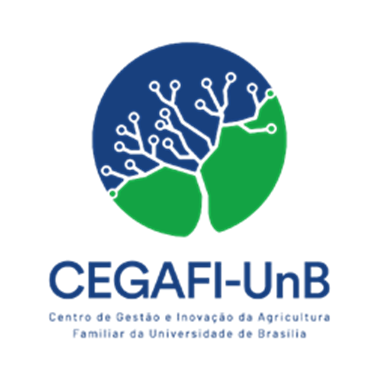 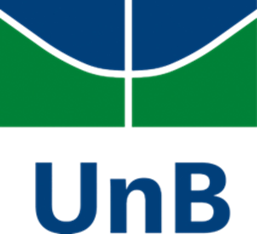 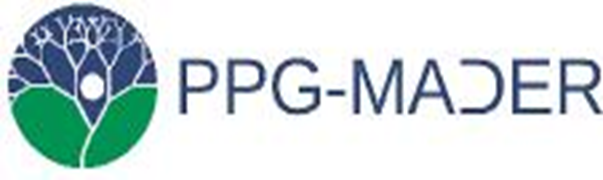 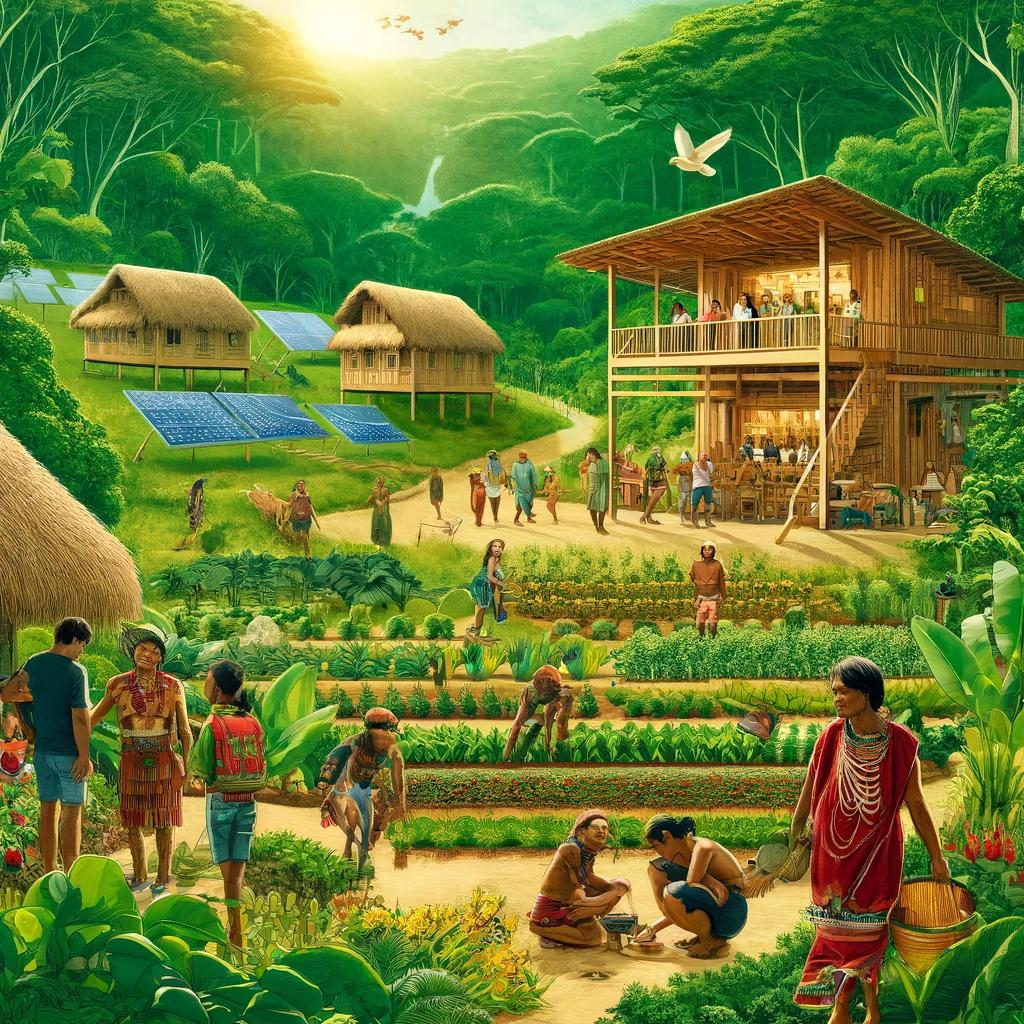 INTRODUÇÃO
- Assentamentos - 9,3% do território nacional - 75,1% área total Norte - Adequação ambiental/fundiária - segurança jurídica

- Acesso políticas para transição/manutenção atividade agrícola agroecológica

- Intrincada relação - RF, desmatamento - expansão fronteira agrícola : desenv.sustentável - Conflitos, grilagem
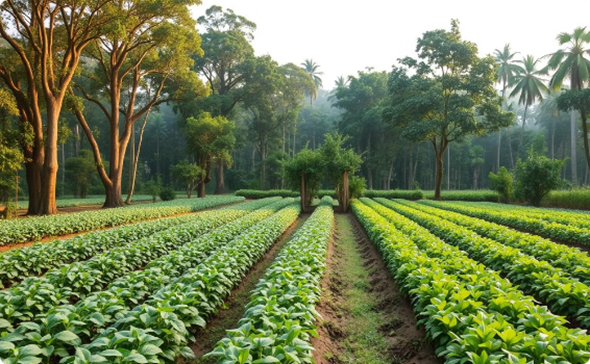 Metodologia
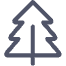 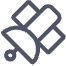 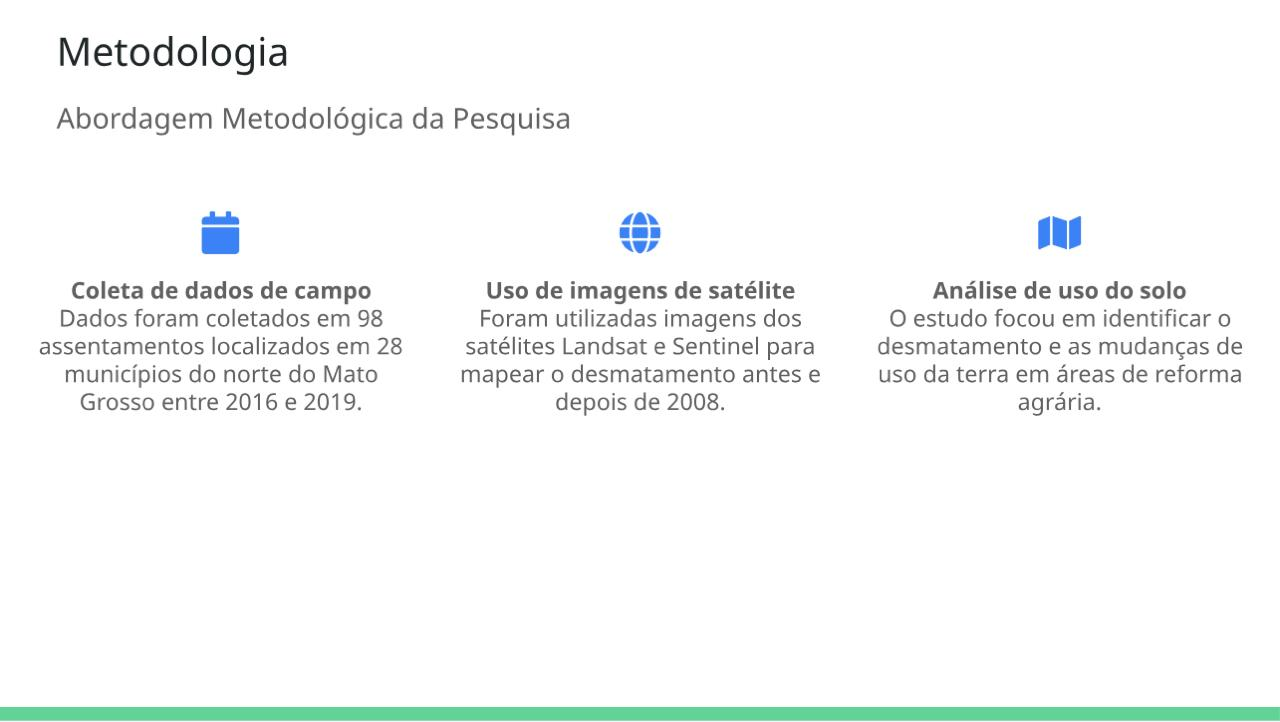 Resultados
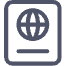 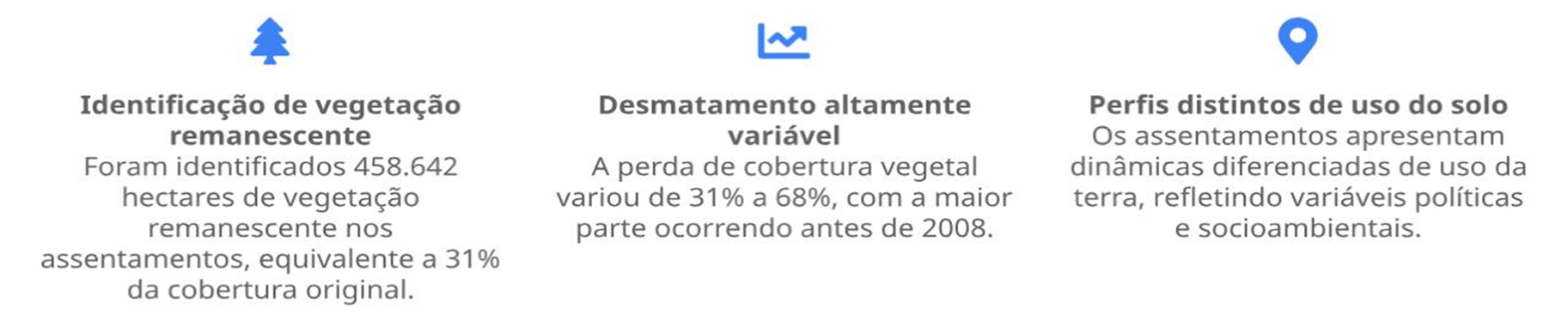 Maiores e menores % áreas desmatadas
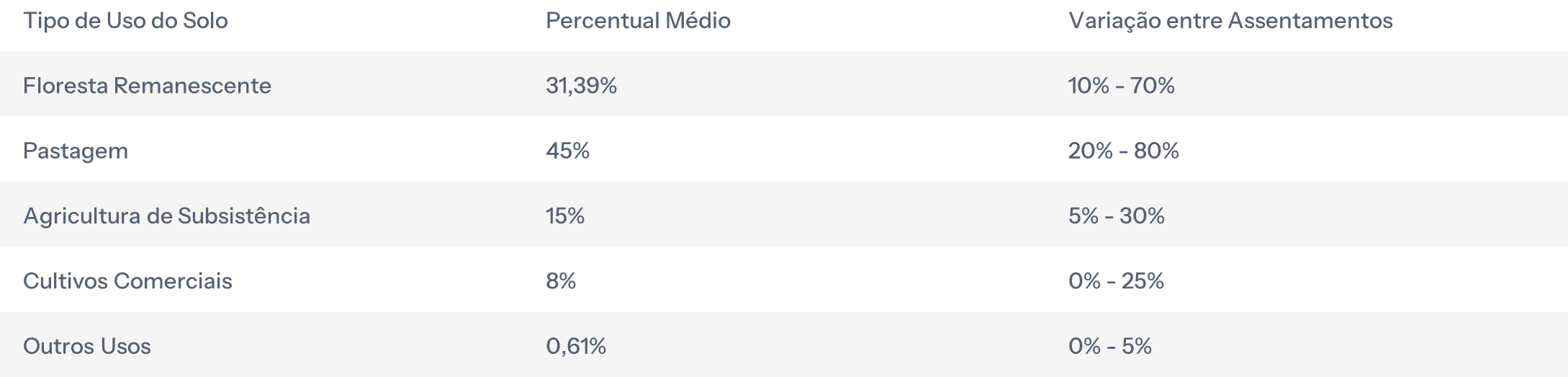 CV: 127,24%
Desmatamento em assentamentos em terras privadas e públicas 
   - 2019 e 2021: 44% desmatamento total em terras privadas
   - Assentamentos: 27% e 31% - 71,4% dos assentamentos > 50% APP
    -1% das propriedades - 82,5% desmatamento de 2021 – impacto em RL
 Variação na ótica uso solo em assentamentos:  Dinâmica e evolução da reforma agrária e situação sócioeconômica e ambiental na data criação
Ambientalmente diferenciados (2000): sustentabilidade elemento fundamental - ATER (80 e 90): baseada revolução verde - fortalecimento quantitativo da produção e incremento infraestruturas
Ações de RF e RA influenciam na ótica do uso do solo - acesso a políticas de incentivo e adoção de práticas agroecológicas.